HF Receiving Loops for Direction Finding(Noise Hunting)
Notes on small loops including shielded loops
160 thru 40m tunable multiturn loop
20m loop
6m loop
Small receiving loopsARRL Antenna book gives excellent explanation of directivity and polarization
Circumference < 0.085 wavelength
Length of sides
1.8 MHz	11.6 ft
3.5 MHz	6.0 ft
7 MHz	3.0 ft
14 MHz	1.5 ft
21 MHz	1.0 ft
28 MHz	9 inches
50 MHz	5 inches
Shielded Loop only Helps with Symmetry
Shield is receiving antenna
Inner conductor is part of feed system
Outer loop shield which receives signal is not “broken” by feed
Aides symmetry
No feedline “pickup”
I don’t agree with ARRL Antenna book statements about asymmetric stray capacitance
30 to 40 dB nulls possible for shielded loops
15 to 20dB nulls more typical for “regular” loops (good enough for DF)
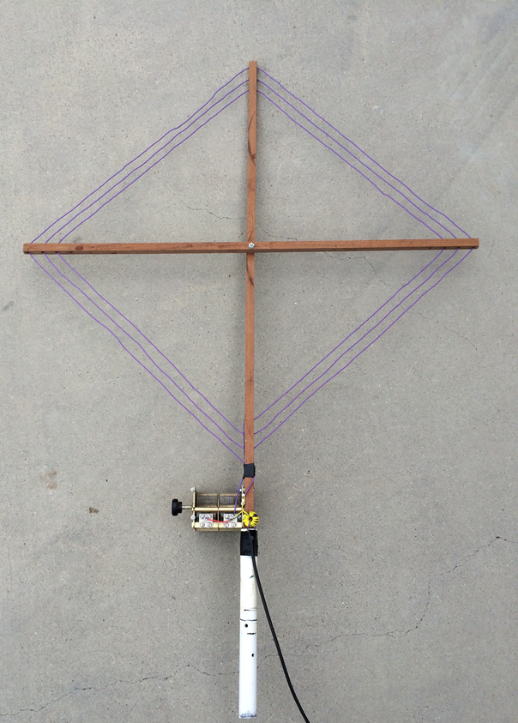 160- 40m direction finding
 loop for locating RFI
Design
Determine capacitance range of air variable on hand
Measure inductance of single turn of hand help loop
Determine number of turns required to resonate with available capacitor at 160m
Match with step down transform using Type 61 ferrite core ala N6RK
Max cap- 900 pF, -j97 @1.8 MHzNeed loop inductance greater than j100 Ohms
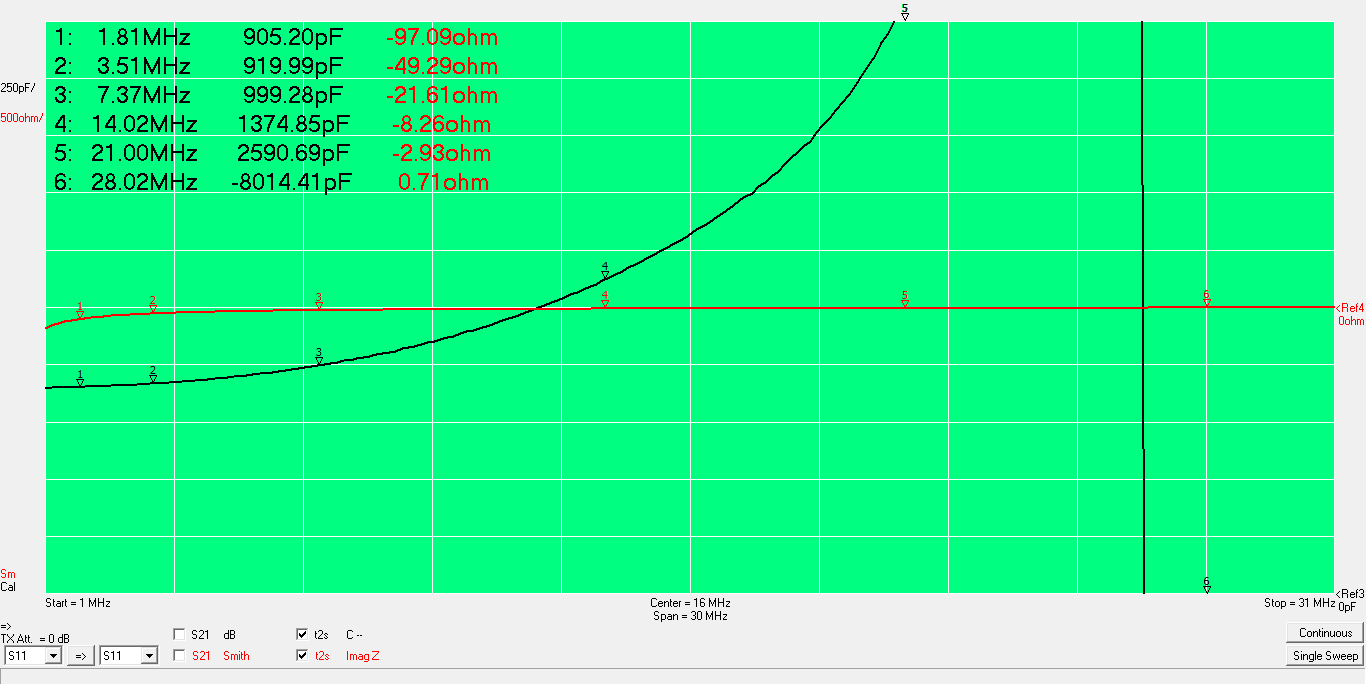 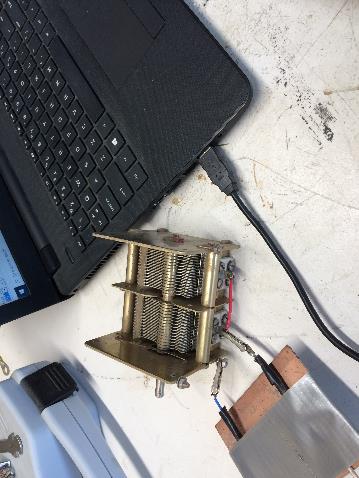 Min cap- 32 pF, -j700@ 7 MHz
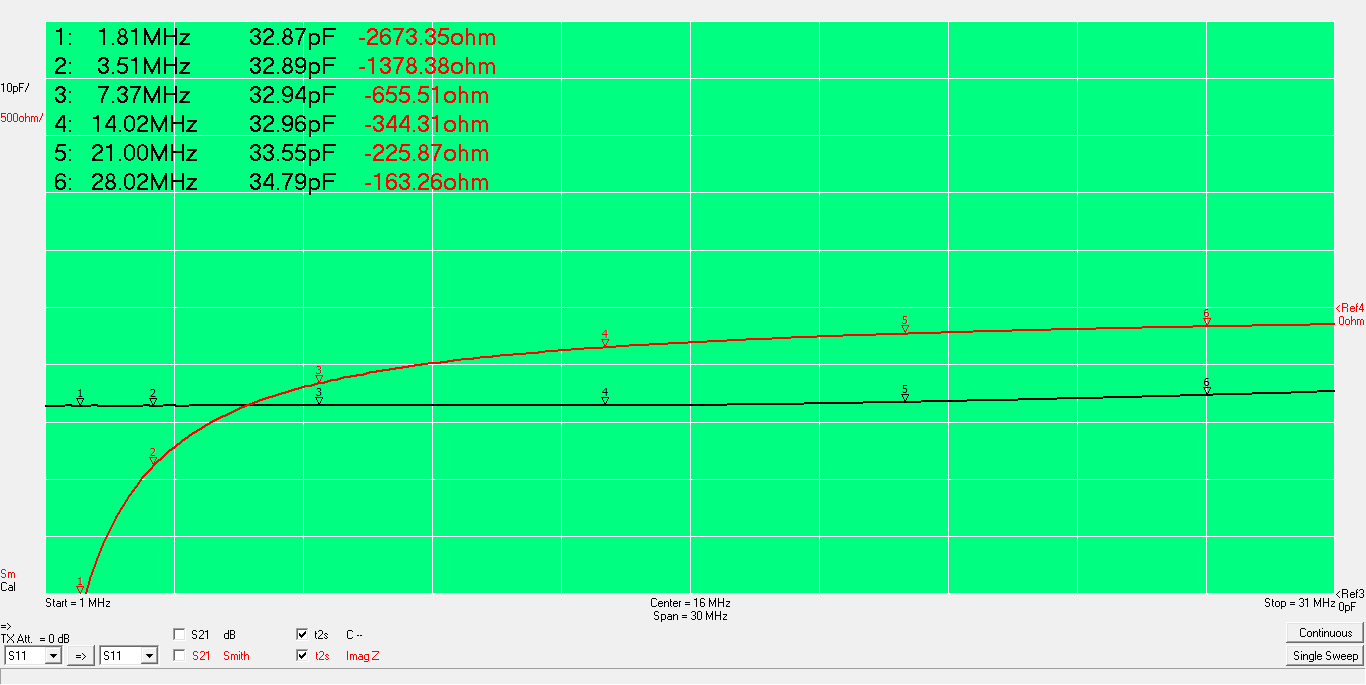 Measuring 1 turn loop
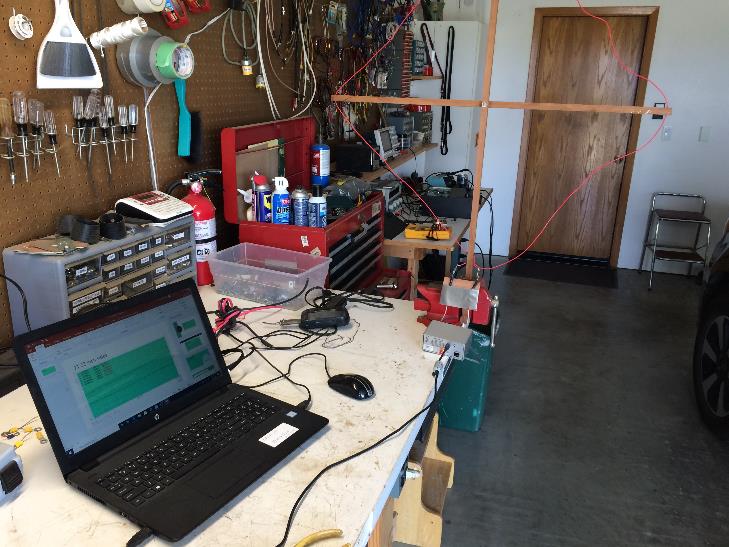 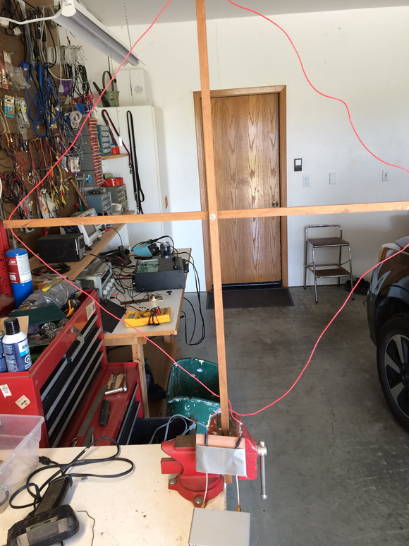 1T 22 inch sides- 3uH, j34 Ohms @ 1.8 MHzNeed 3 turns for j100 Ohms
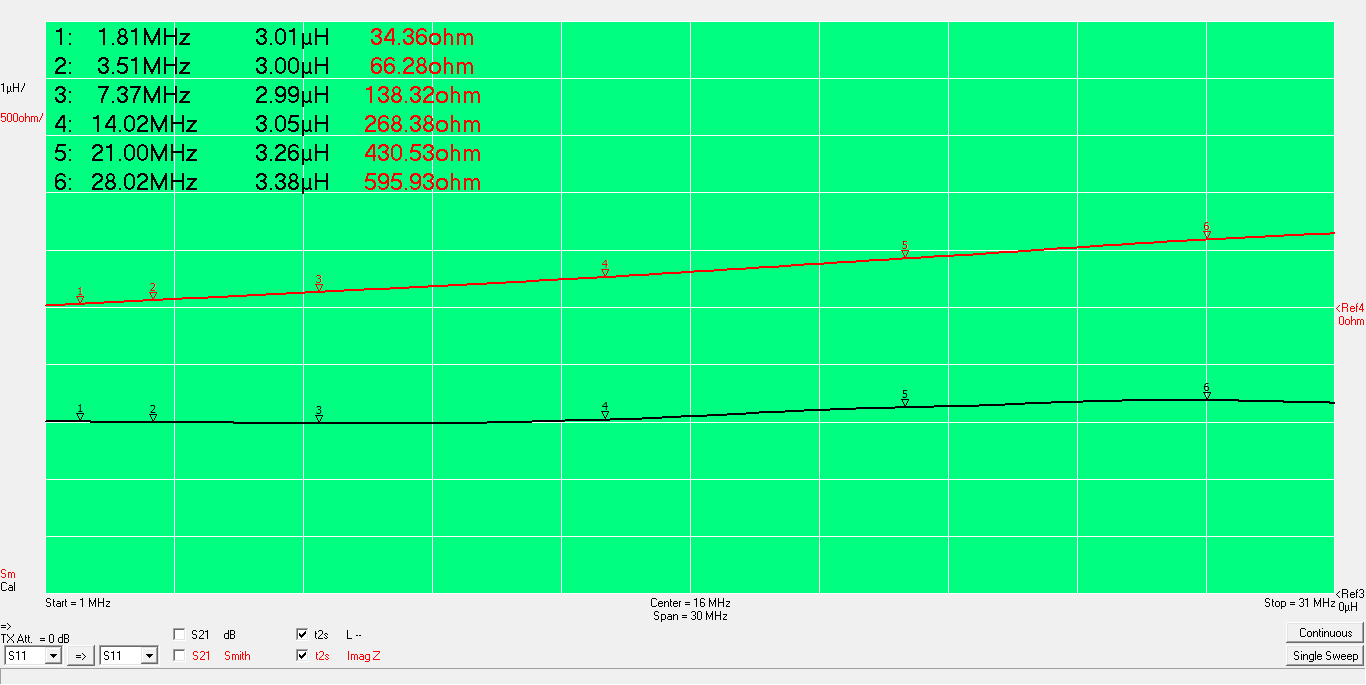 3T required to resonate with air variable
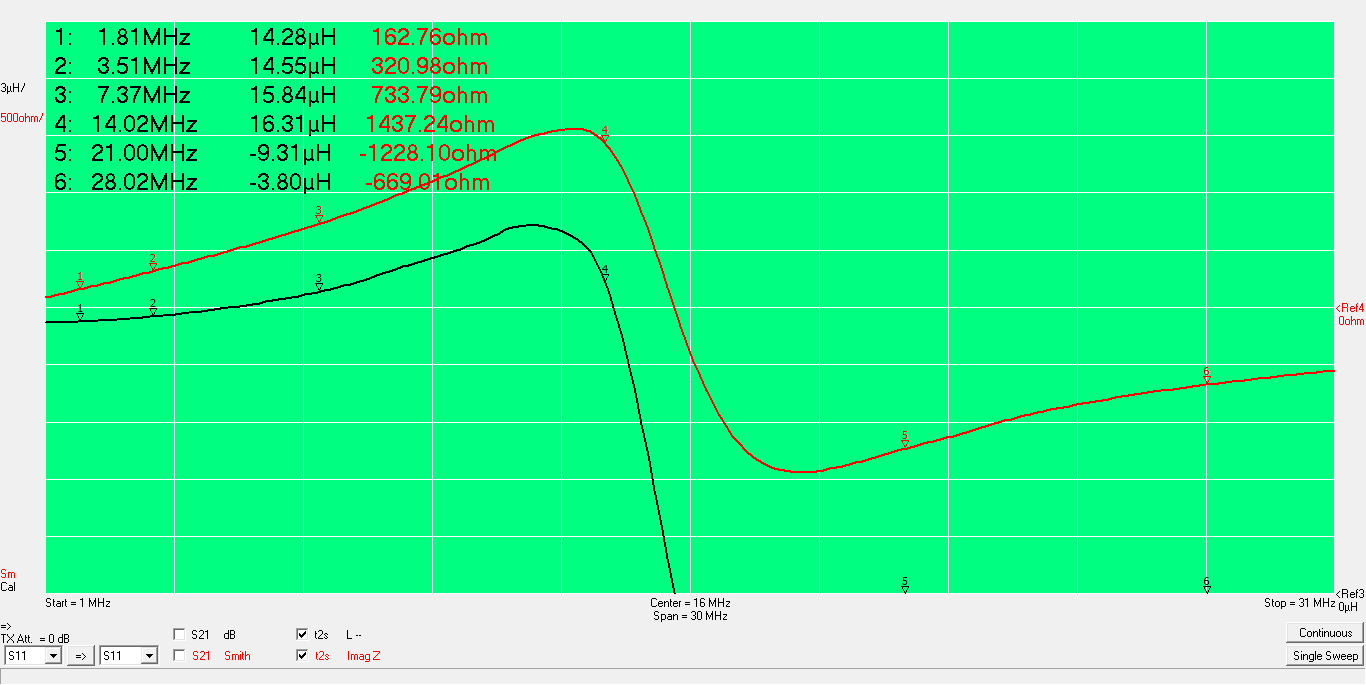 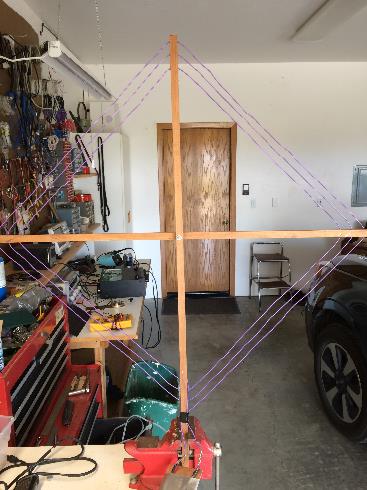 S21 (parallel resonance) loop tuned to 1.8 MHz
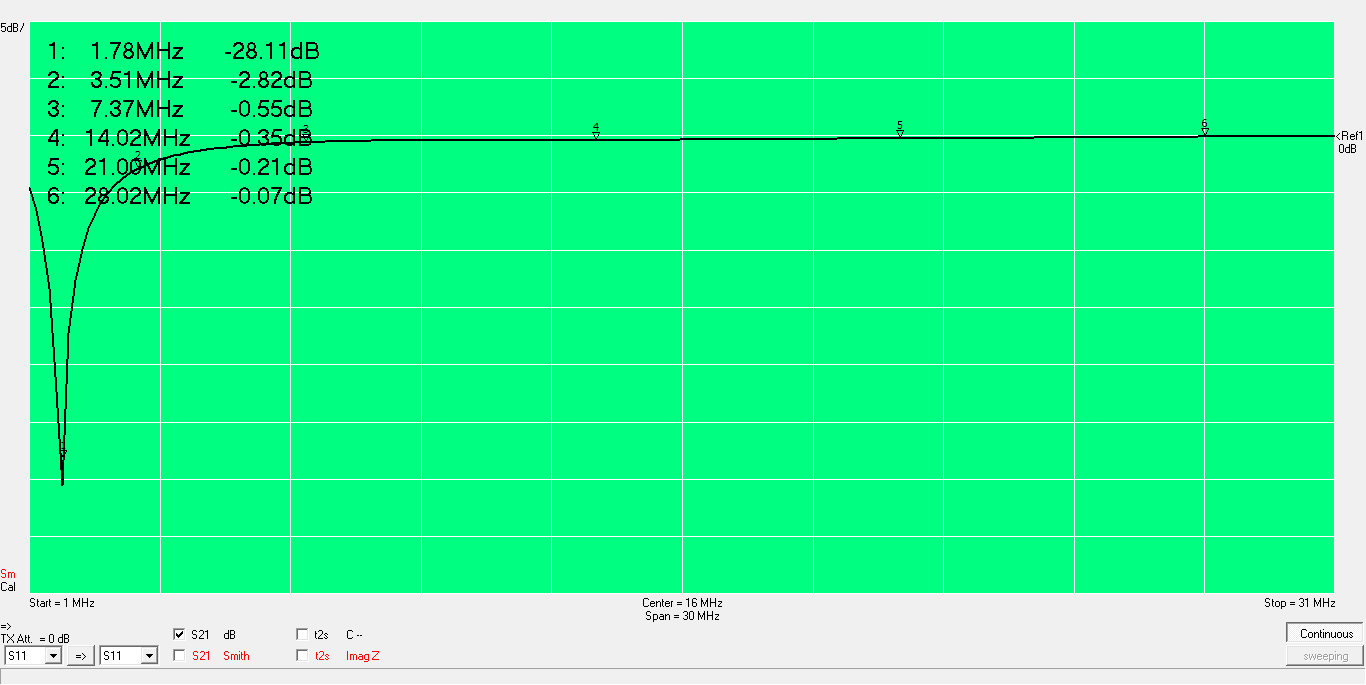 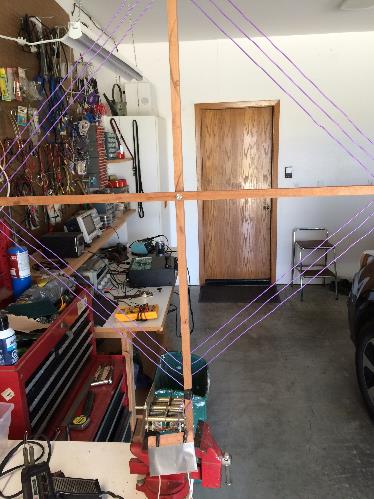 S21 min cap, doesn’t quite reach 40m
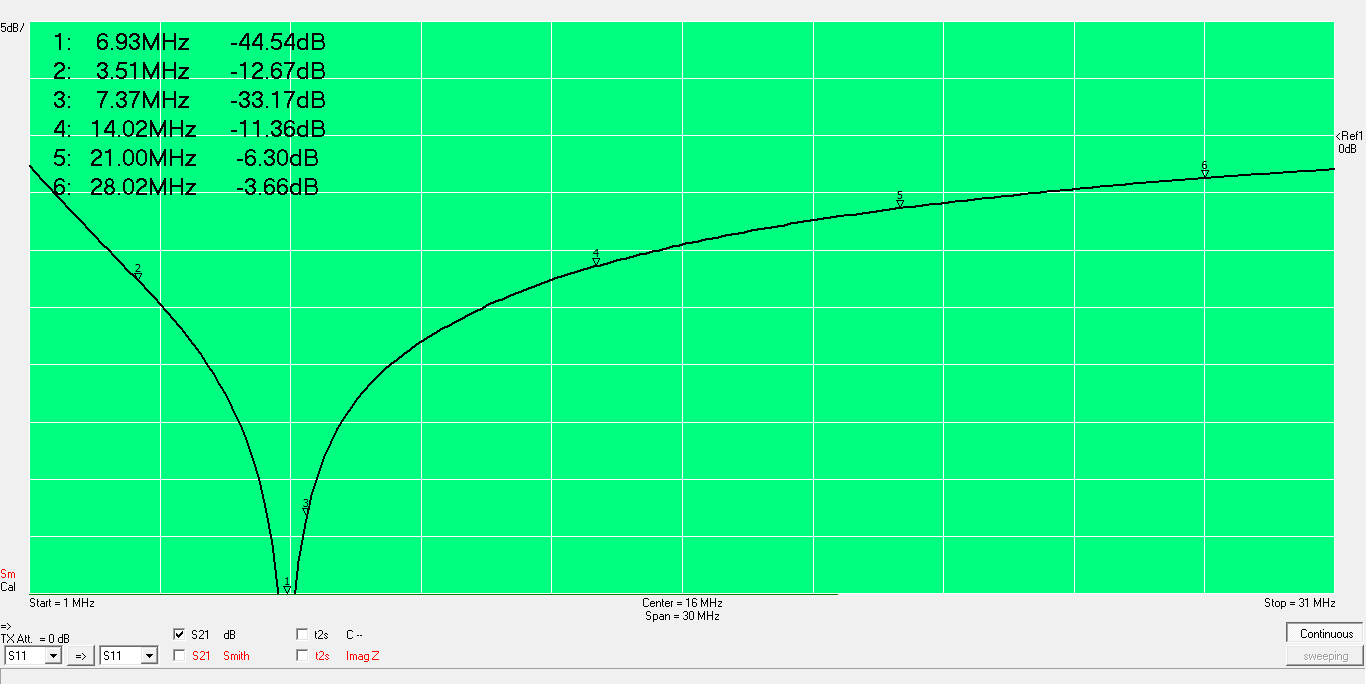 Matching transformer secondary >125 uH, SRF 13 MHz
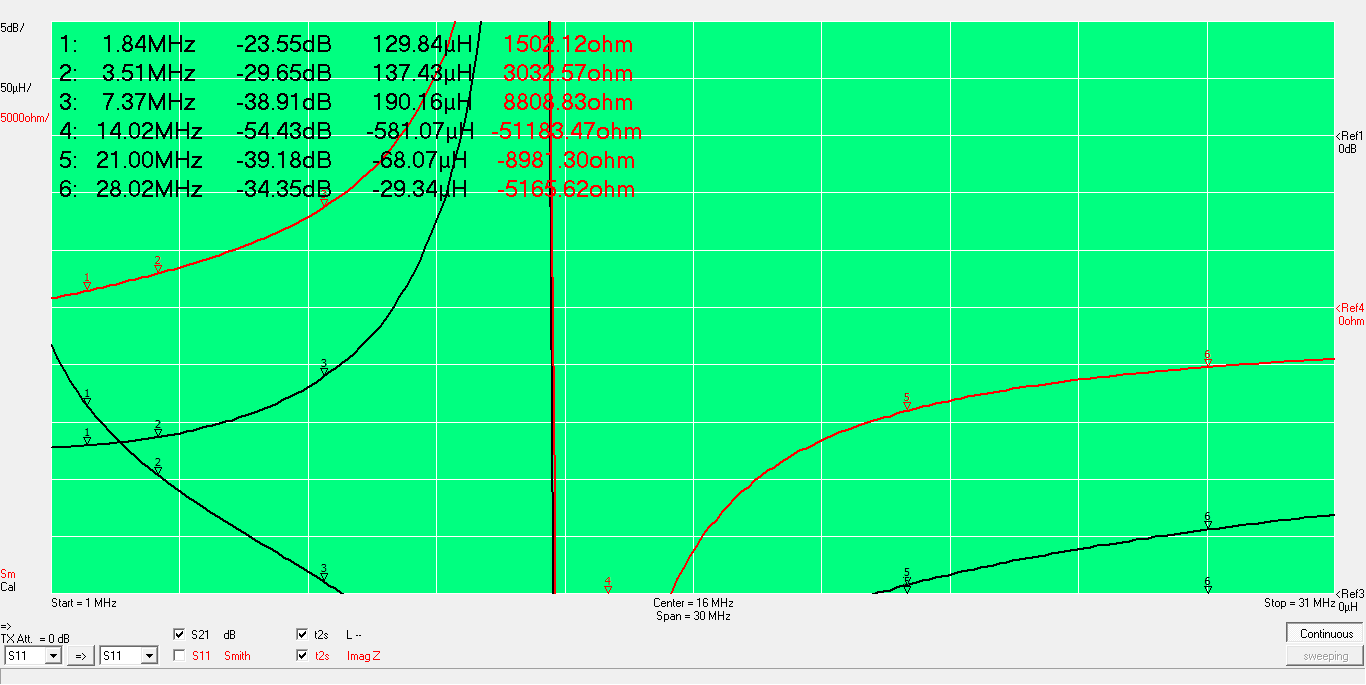 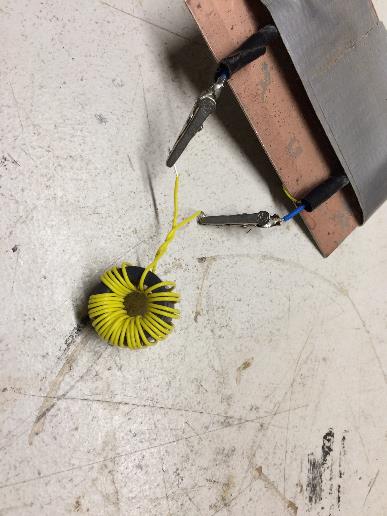 32T, Type 61 core
Matching at 1.8 MHz, single turn secondaryCould use more turns on primary but this will give good enough efficiency for RX
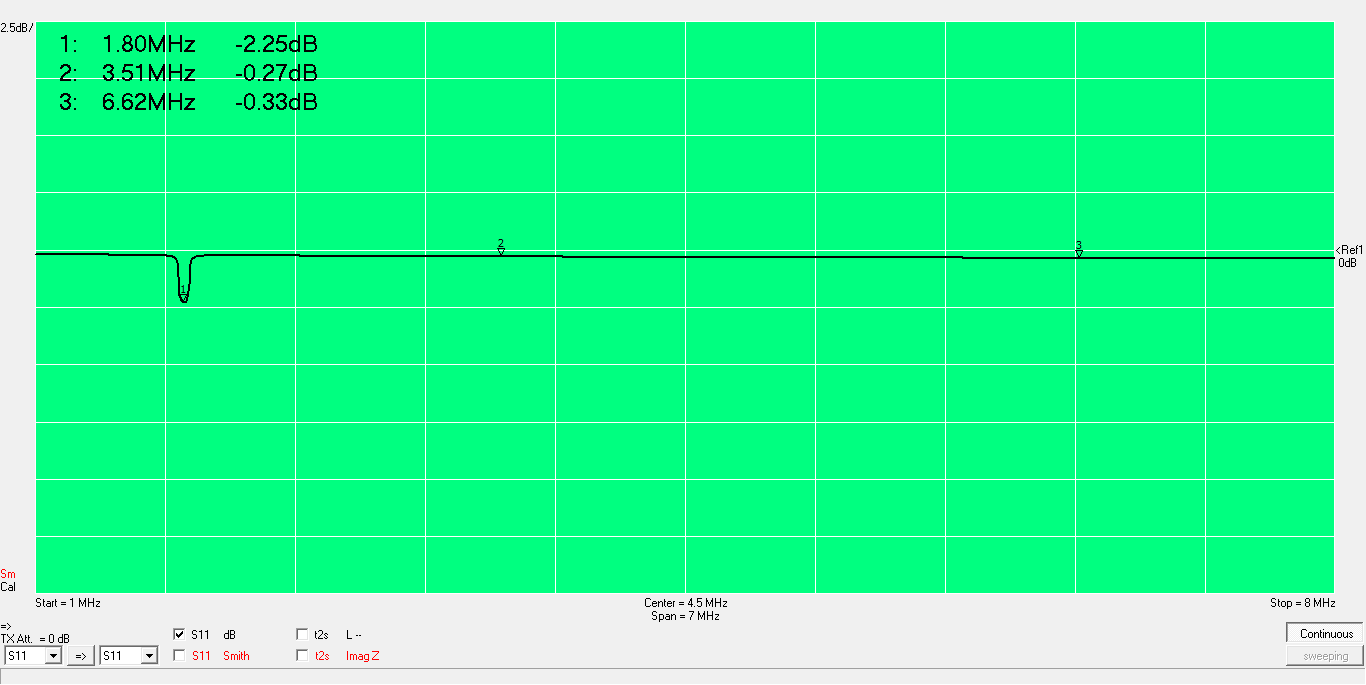 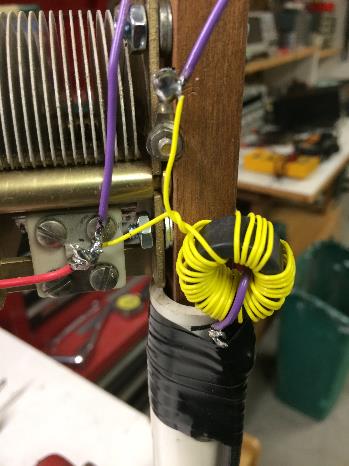 Matching at 3.5 MHz
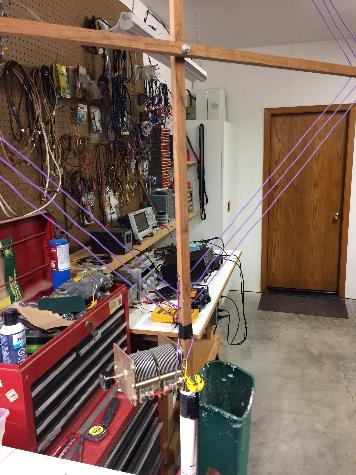 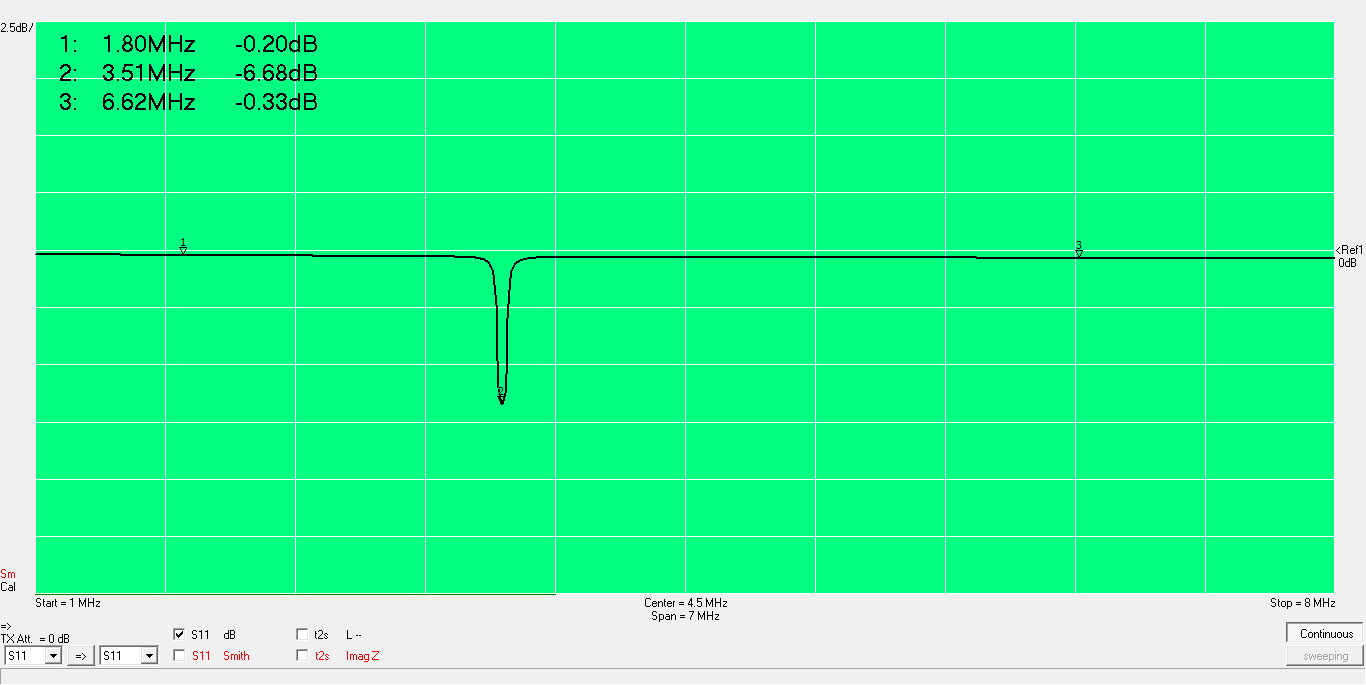 Matching at 6.6 MHz (max tuning frequency)
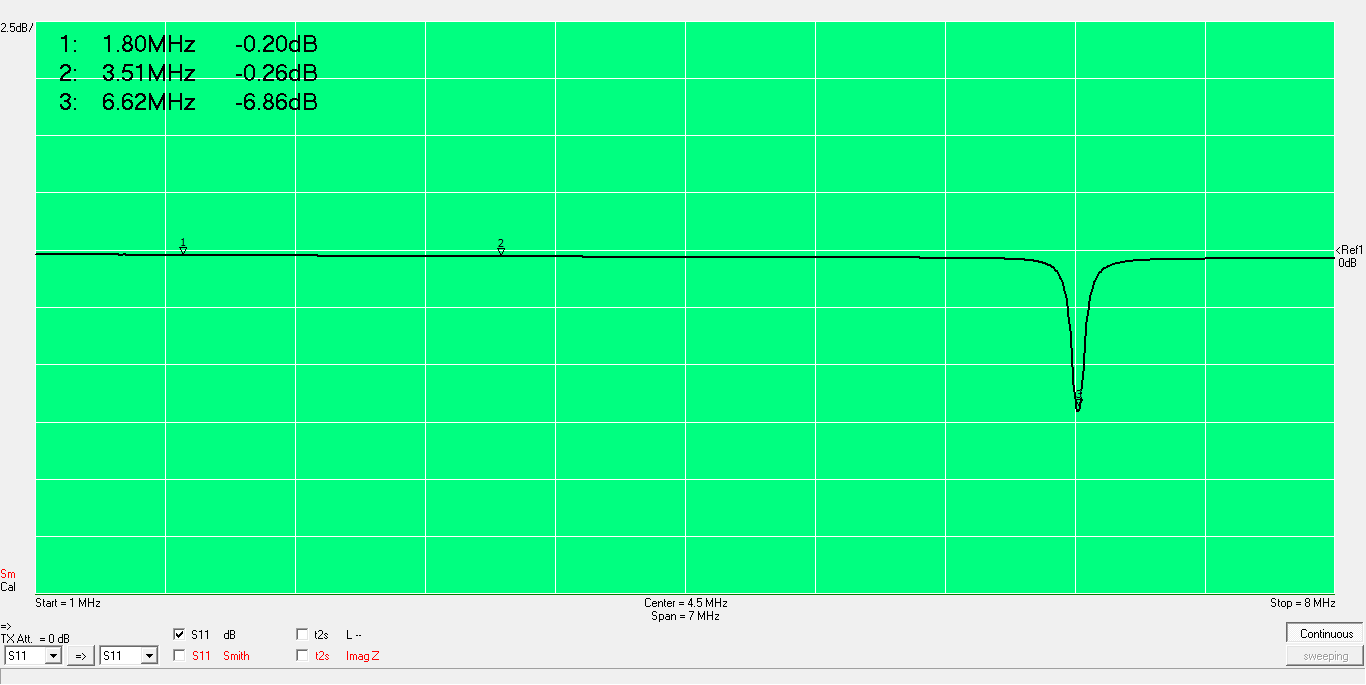 Conclusions
DF loop gives nulls of >15 dB from 160 to 40 meters
Bandwidth is narrow (tuning is sharp) at 160m
Greater gain at 40m overcomes mismatch loss. Lower Q makes tuning uncritical
20m DF loop
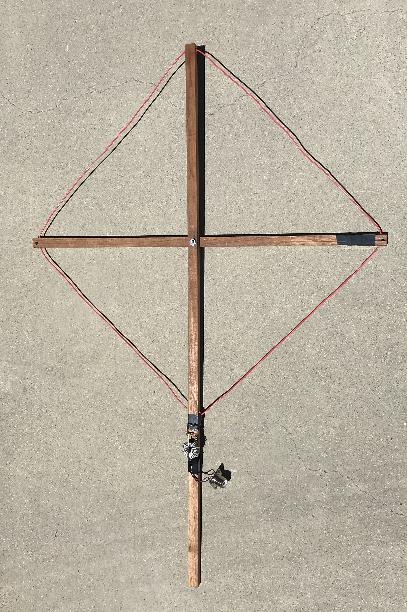 22 inch sides: 2 uH, j170 at 14 MHz
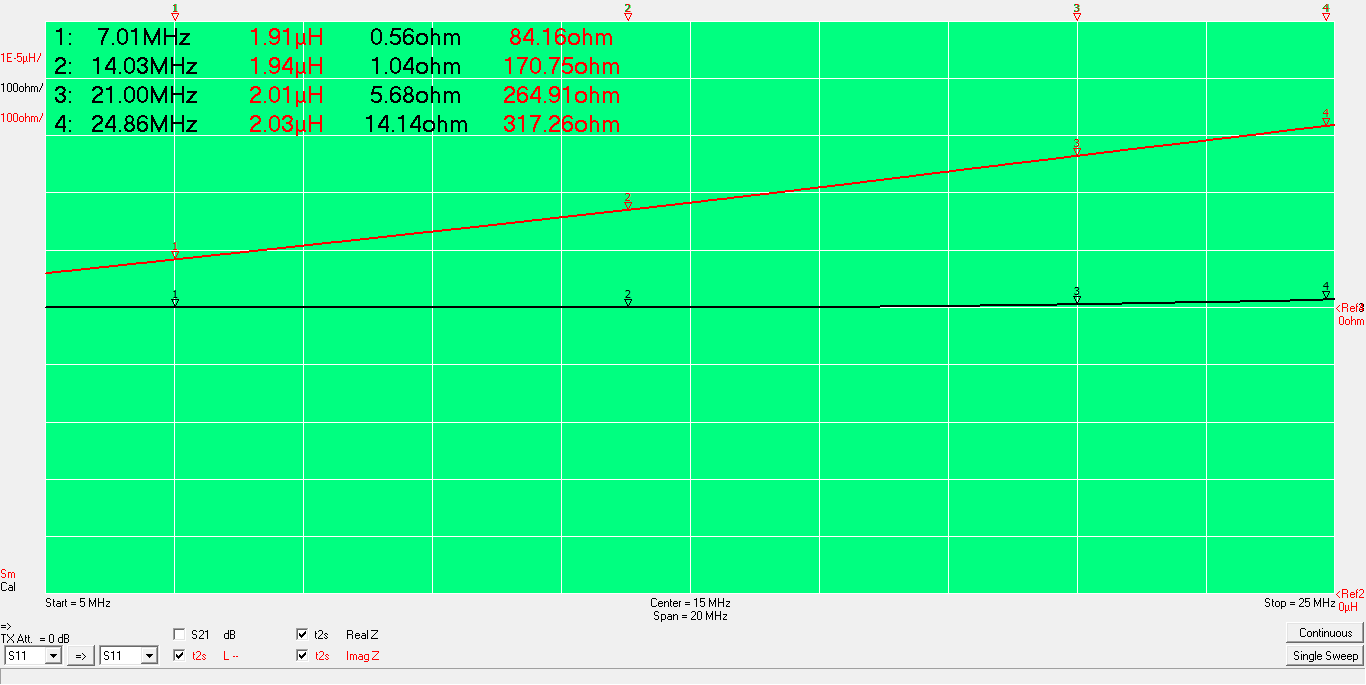 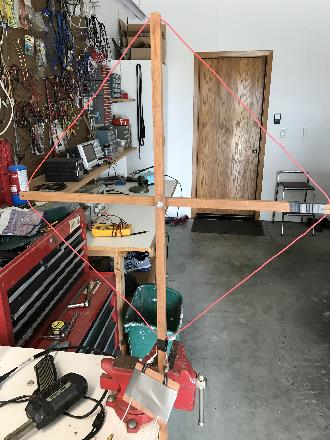 Resonated with 68 pF
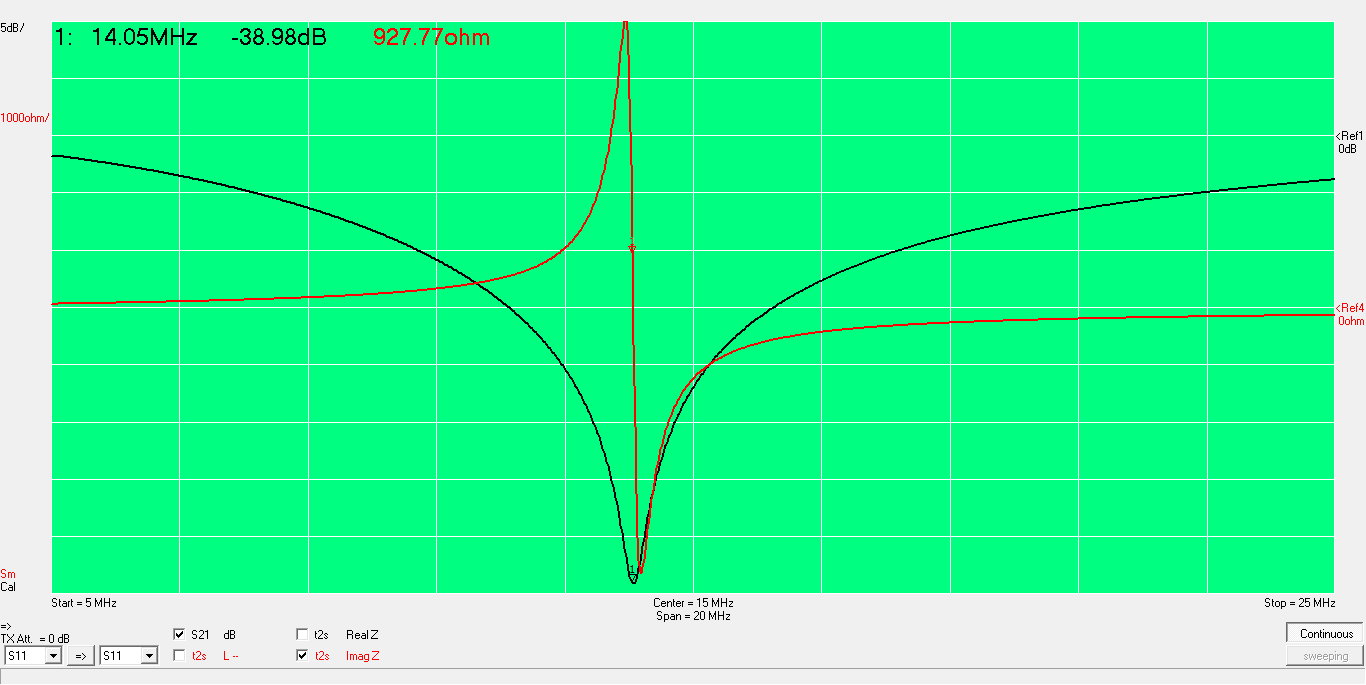 15T primary on FT-82A-61 core3500 Ohm reactance, SRF= 25 MHz
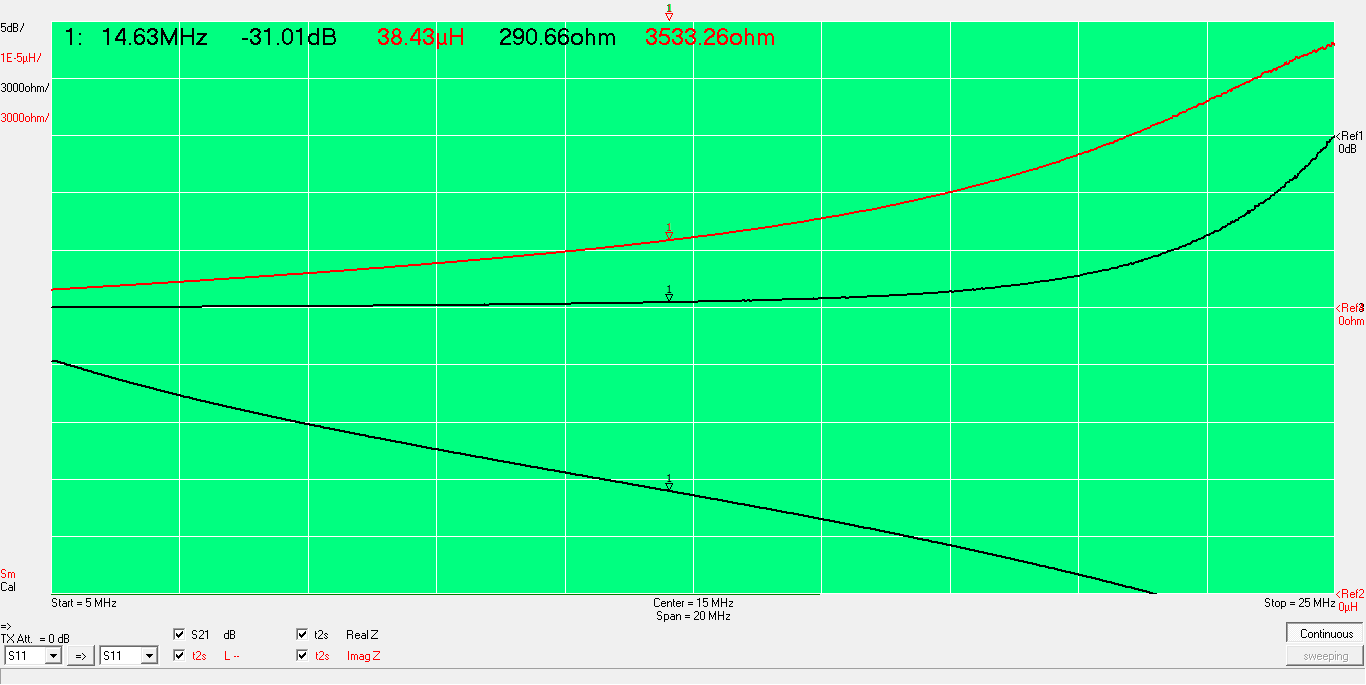 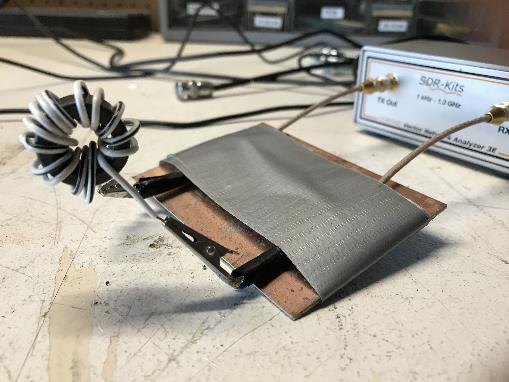 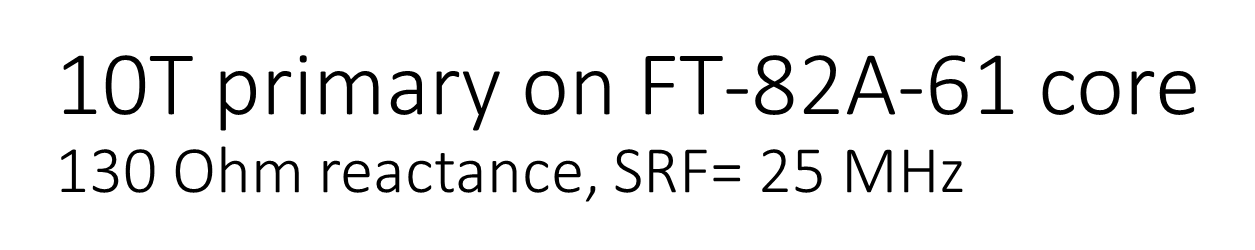 1T secondary
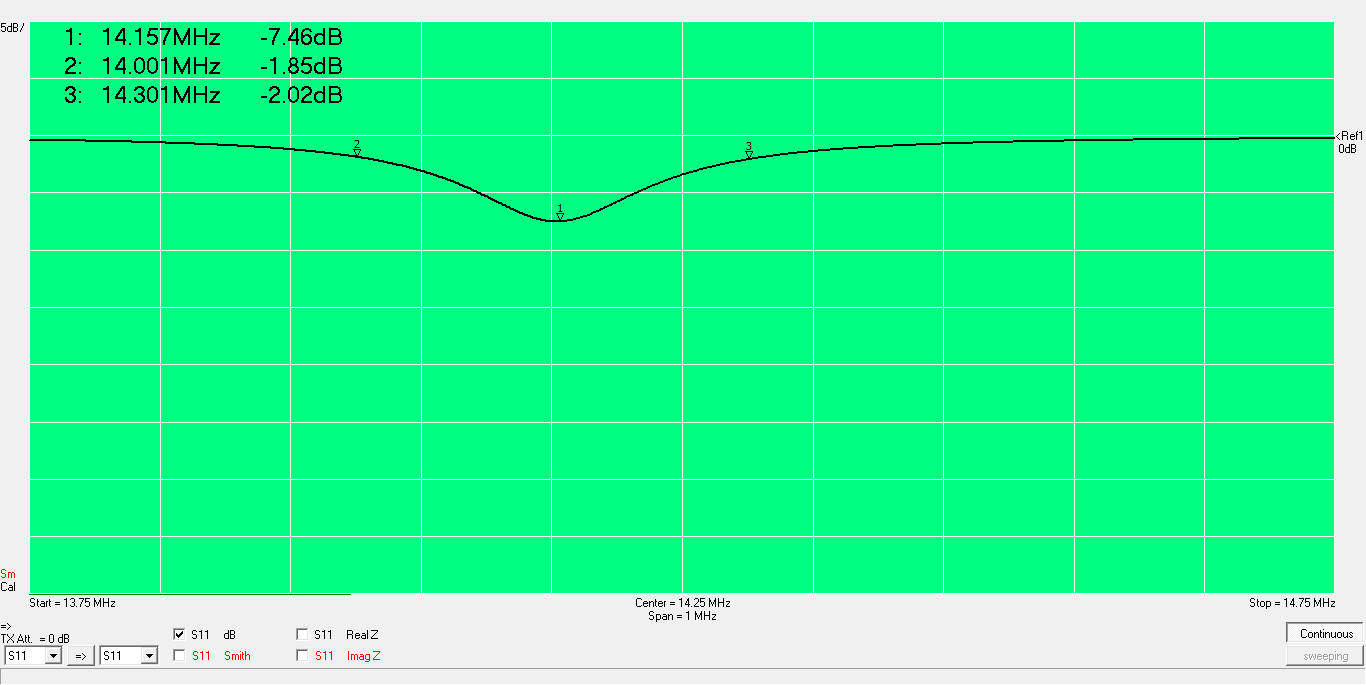 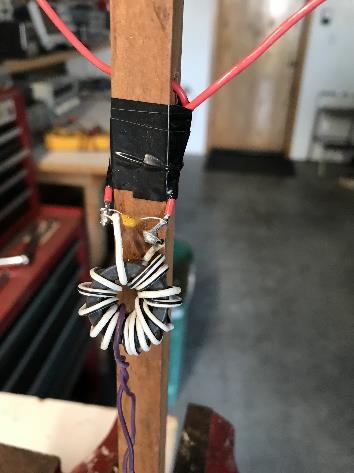 Results
>15 dB nulls
50 MHz Loop
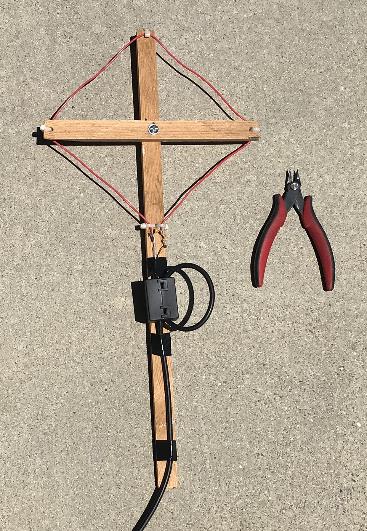 Match using parallel capacitor followed by series capacitorHigh ratio transformers are difficult at 50 MHz
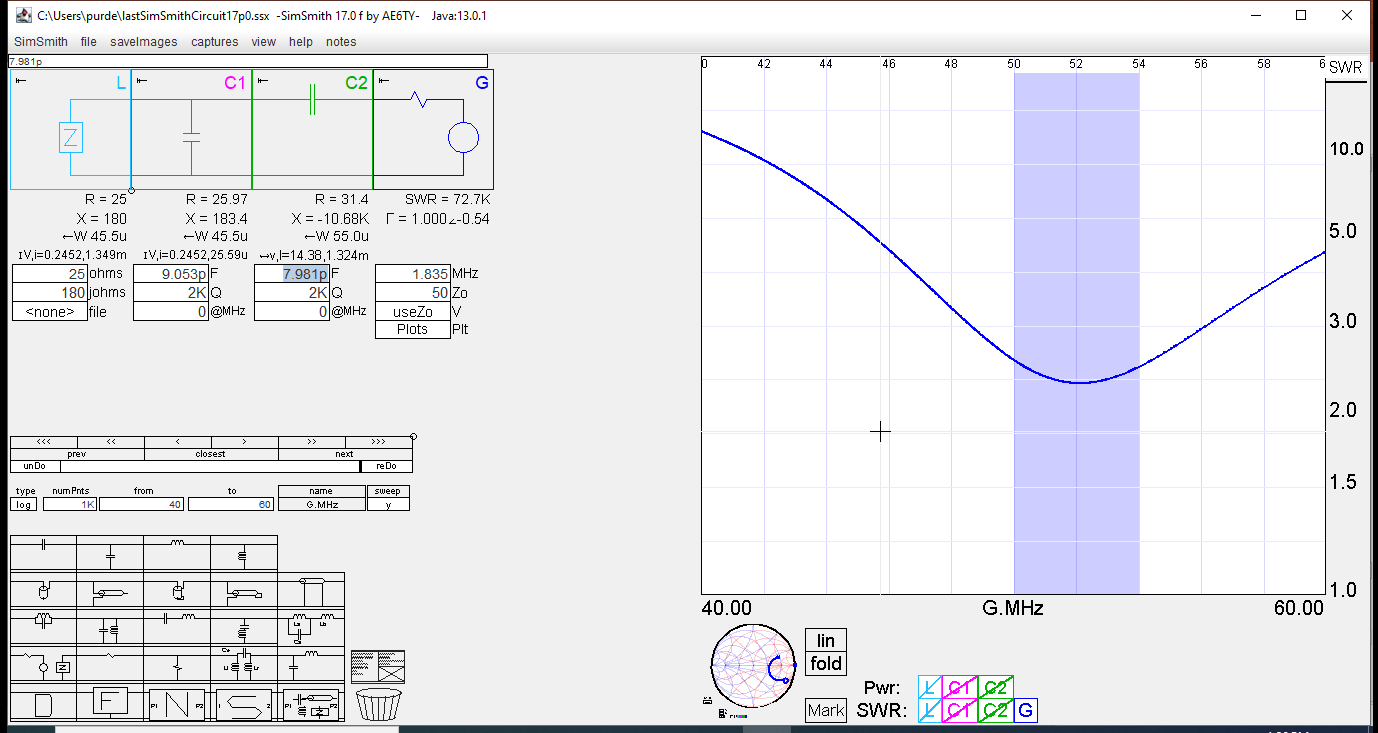 6 inch sides: j180 Ohms at 50 MHz
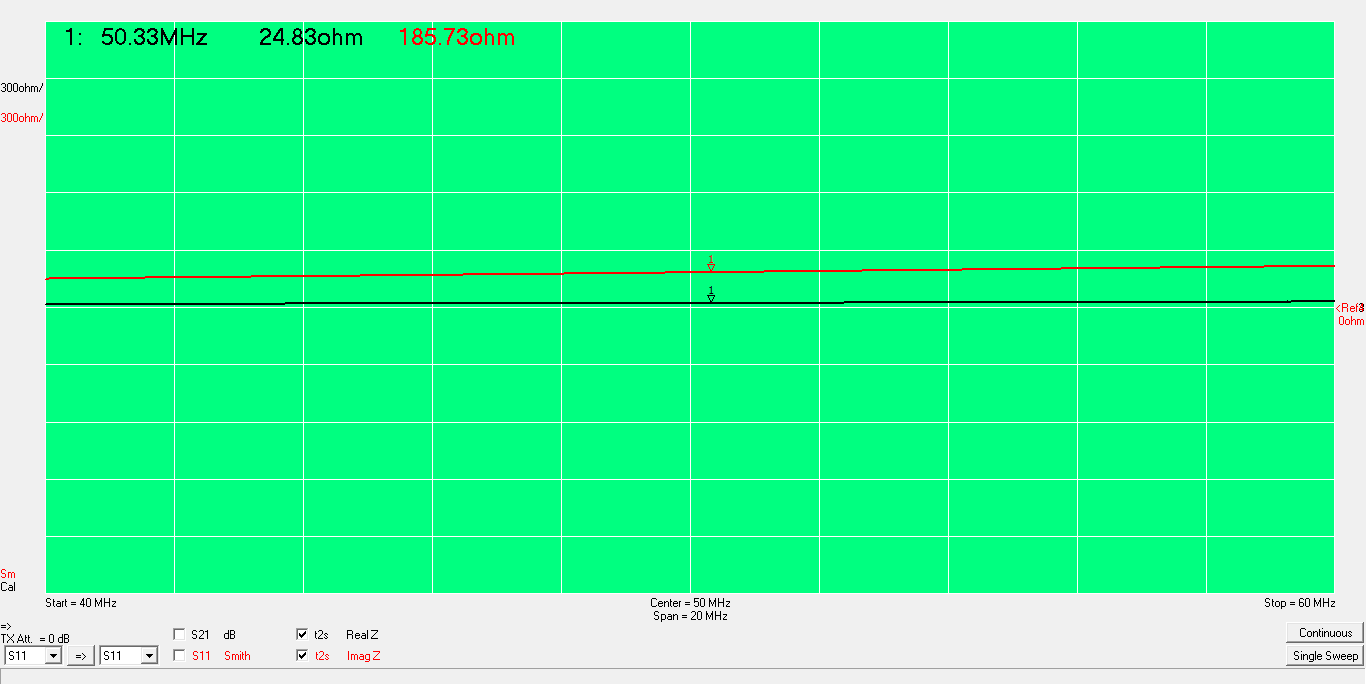 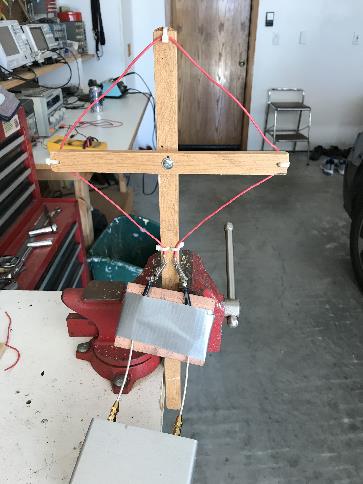 Matching with 10 pF parallel, 5 pF series ceramic caps
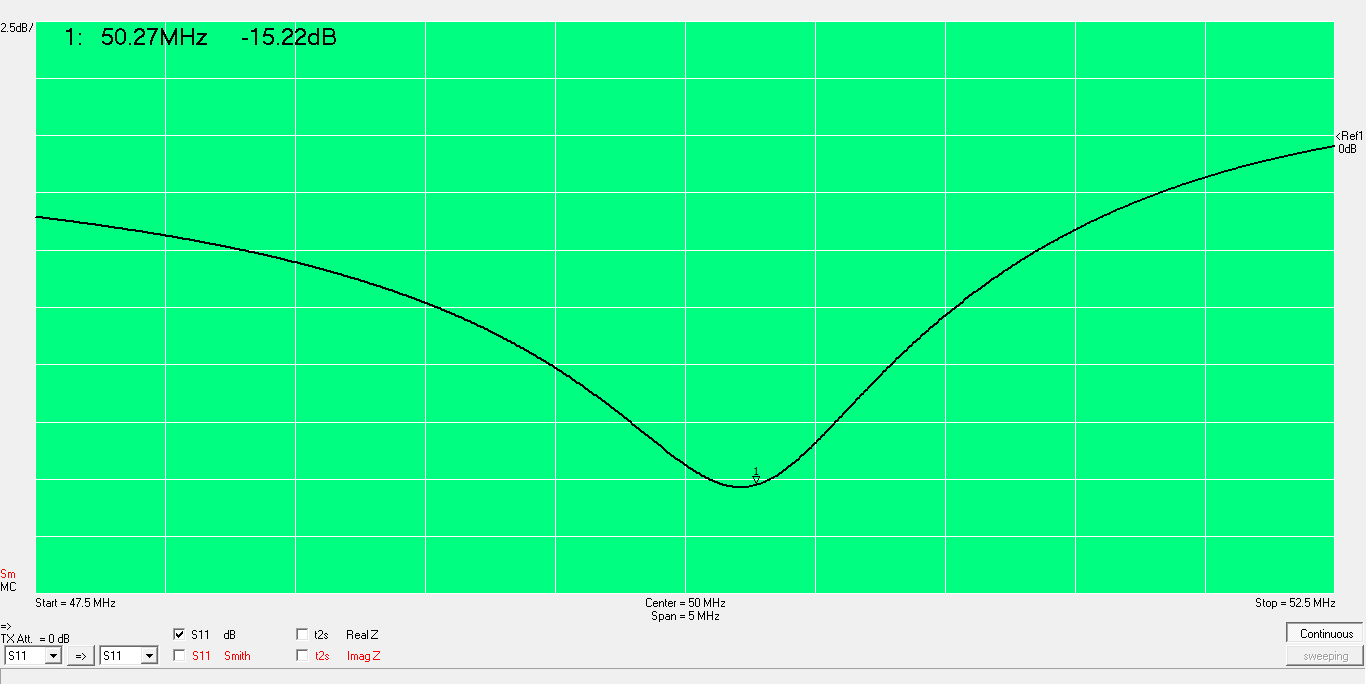 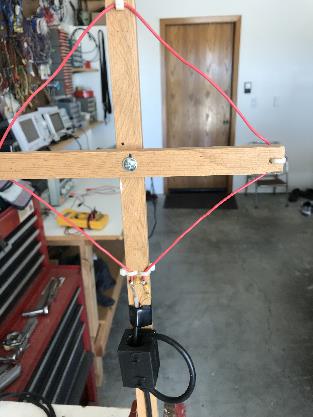 Results
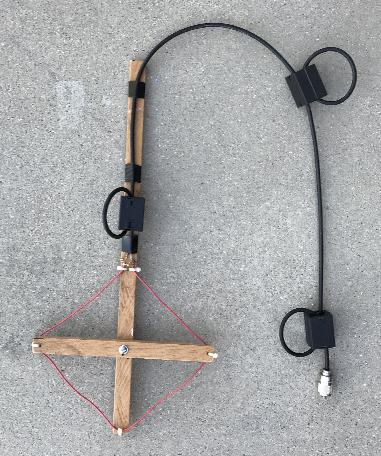 Matching worked well
Sensitive to common mode on coax shield
Poor directivity
Minimizing area of matching network didn’t help
Added two additional Type 31 clamp on ferrites
15 dB nulls, similar to other loops